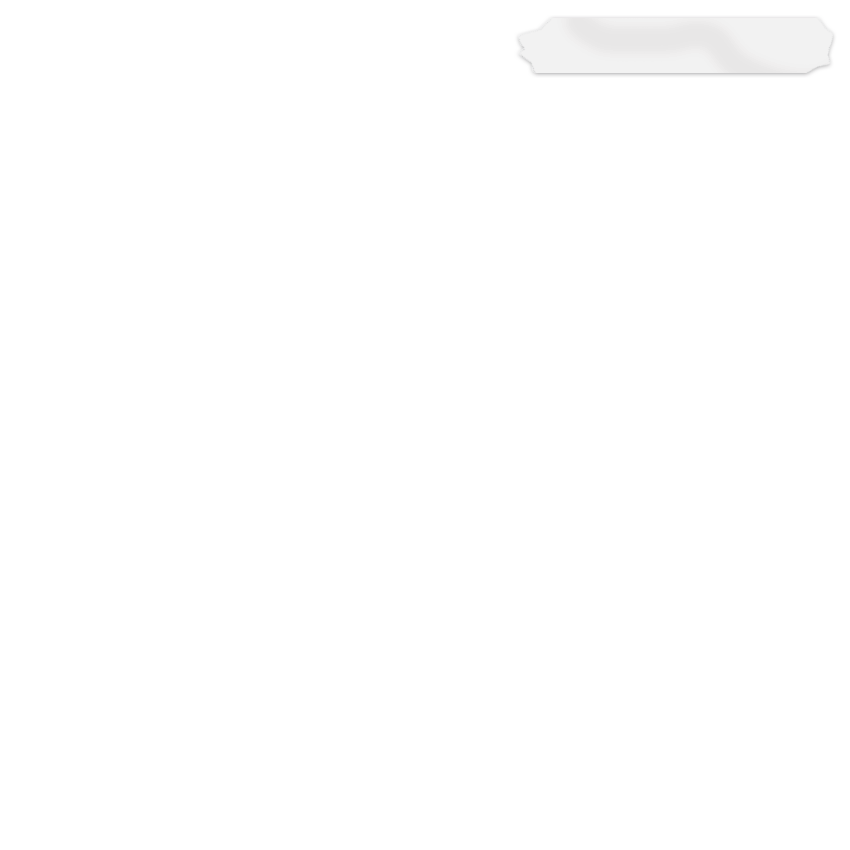 Learn Management the Easy Way with the Help of Downloadable Power-point Presentations - Learn at Your Own Pace.
The Presentation contains Animation. To View the Course please run the “Slide Show”.
You Can Run the Slide Show by Using any one of the following options:
Click on the “Slide Show” in top menu bar, OR
Press the F5 Key

Register Now & Download Your Set of 6 Free Power-point Presentations with total of more than 1,000 Slides.
ManagementStudyGuide.com
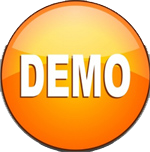 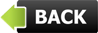 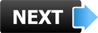 Course Objectives
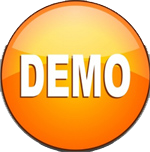 Case studies on Trait Approach
What is Trait Theory
Trait Approach
Leadership and behavioral theory
Personality Synopsis
Exploring Trait Theory
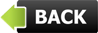 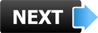 Definition of Trait theory
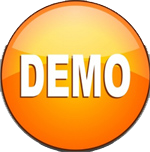 Some traits are particularly suited to leadership
People who make good leaders have the right combination of traits
Leaders are born, not made
Leaders possess 
certain key personality traits which identify them as natural leaders
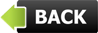 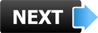 The Trait Theory
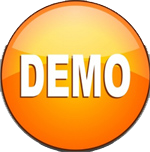 Three questions that guided trait theory research prior to World War II:
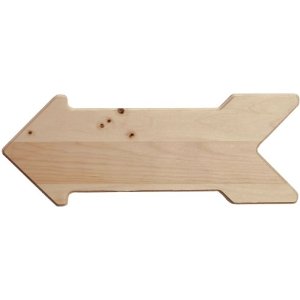 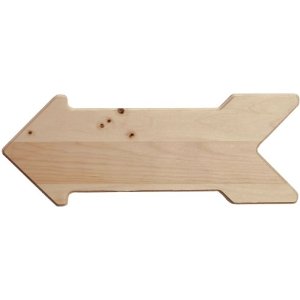 Which are the common traits underlying all great leaders?
Can people learn to become effective leaders?
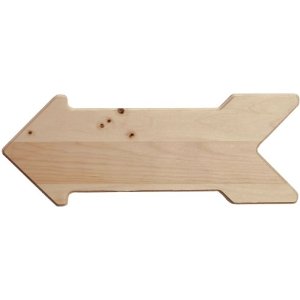 Can we predict people’s leadership potential on the basis of these appropriate traits?
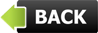 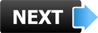 Strengths of Trait theory
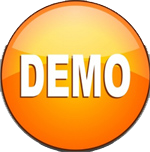 Strengths
It is naturally pleasing theory.
It is valid as lot of research has validated the foundation and basis of the theory.
It serves as a yardstick against which the leadership traits of an individual can be assessed.
It gives a detailed knowledge and understanding of the leader element in the leadership process.
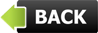 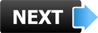 Relationship among leadership variables
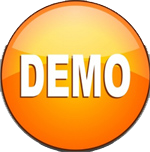 Leader traits and skills
Leader behaviors
Influence processes
Follower attitudes and behaviors
Performance outcomes
Situational factors
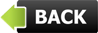 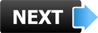 The Michigan Studies
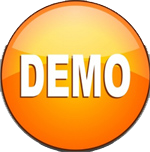 The Michigan studies, which began in the late 1950s, found three critical characteristics of effective leaders
First, they identified task-oriented behavior in managers who did not do the same types of tasks as their subordinates. This group of managers spent time planning, coordinating, and overseeing their subordinates’ execution of tasks
A second type of leader exhibited relationship-oriented behavior. These managers concentrated on the task results, but also developed relationships with their subordinates. They were supportive and focused on internal rewards as well as external rewards
The third style of leadership was participative leadership. Here, the manager facilitated rather than directed, working to build a cohesive team to achieve team results rather than focusing on individuals
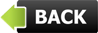 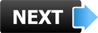 Cattell's 16 Personality Factors
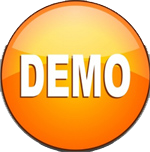 Abstractedness     
Apprehension
Dominance 
Emotional Stability
Liveliness 
Openness to Change 
Perfectionism  
Privateness 
Reasoning
Rule Consciousness  
Self-Reliance
Sensitivity
Social Boldness  
Tension 
Vigilance  
Warmth
Imaginative versus practical 
Insecure versus complacent 
Aggressive versus passive 
Calm and stable versus high-strung 
Enthusiastic versus serious 
Liberal versus traditional 
Compulsive and controlled versus indifferent 
Pretentious versus unpretentious 
Abstract versus concrete 
Moralistic versus free-thinking 
Leader versus follower 
Sensitive versus tough-minded 
Uninhibited versus timid 
Driven and tense versus relaxed and easy going 
Suspicious versus accepting 
Open and warmhearted versus aloof and critical
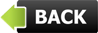 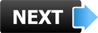 The OCEAN of personality
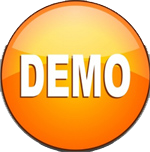 Many different researchers, from different schools of thought have studied the aspects of personality and several interesting similarities have evolved.  While different theorists may use different terminology, five factors or personality traits have shown up in a rather consistent pattern
O
Openness to experience refers to the dimension ranging from outgoing, liberal, interested in new things, and imaginative to reserved, conservative, traditional, and conforming
C
E
A
Conscientiousness refers to the continuum ranging from organized, careful, and determined to careless, and weak willed
N
Extroversion refers to a person who prefers group activities, group sports, large gatherings, lots of friends and acquaintances, loud music, and social endeavors
Agreeableness represents the extremes of stubborn versus easy going or suspicious versus trusting
Finally, neuroticism refers to the dimension of emotional stability.  Someone high on neuroticism would exhibit an instability in his or her emotions, interactions, and relationships
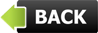 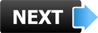 Application of Trait Theory
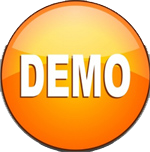 One of the most obvious applications of understanding human traits is our ability to then measure these traits.  We've discussed some of the assessment devices based on trait theory: The Thematic Apperception Test, 16PF, and tests designed to measure the OCEAN personality.  Most of the assessment devices that result from trait theory are self-report type tests
If you are taking a test for a sales job and asked questions regarding your level of extroversion/ introversion, is it likely that you might lie or stretch the truth a little to get the job?  If you are an introvert, you may feel this would hinder your chances.  So instead, you respond positively to the extrovert questions such as "I prefer social activities to solitary activities, " or "I enjoy being the center of attention"
One assessment device that has attempted to address these issues is the Minnesota Multiphasic Personality Inventory.  The MMPI-2 consists of 567 item to which a test taker responds either true or false.  The response styles or factors have been determined based on statistics and depending on how you respond, you will fall on a continuum of an increasing number of traits
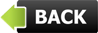 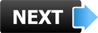 Significant leadership traits
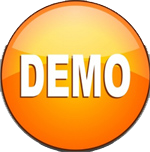 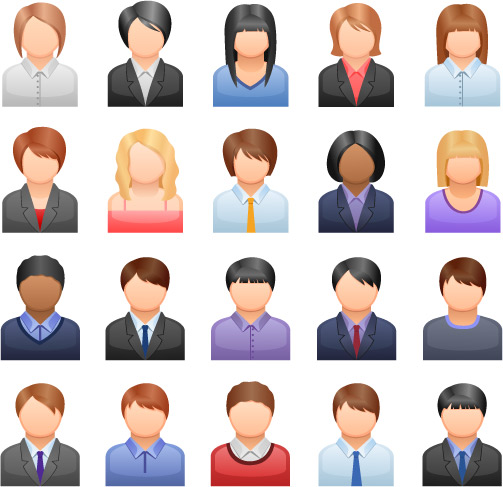 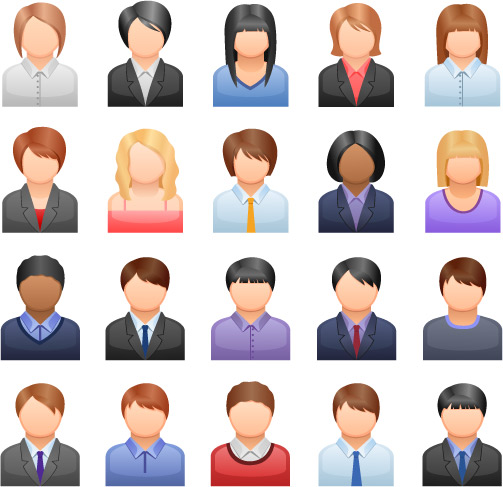 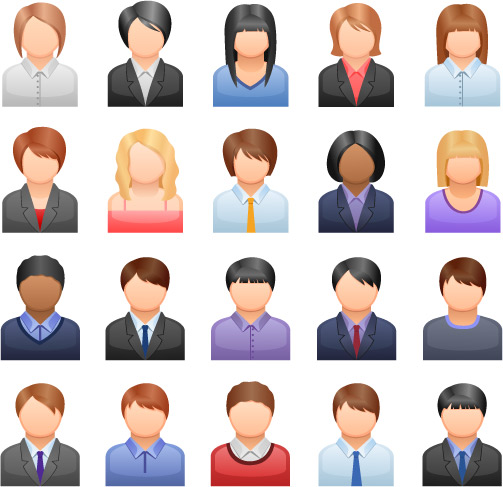 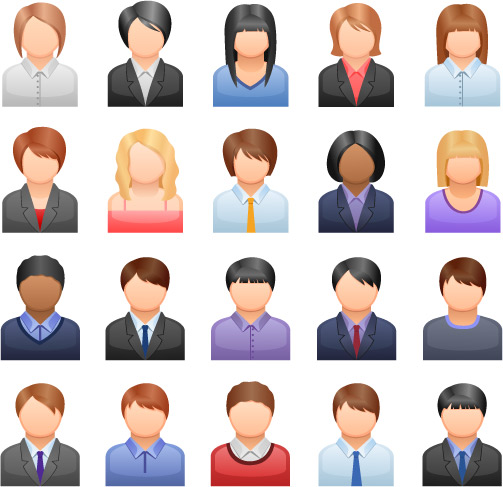 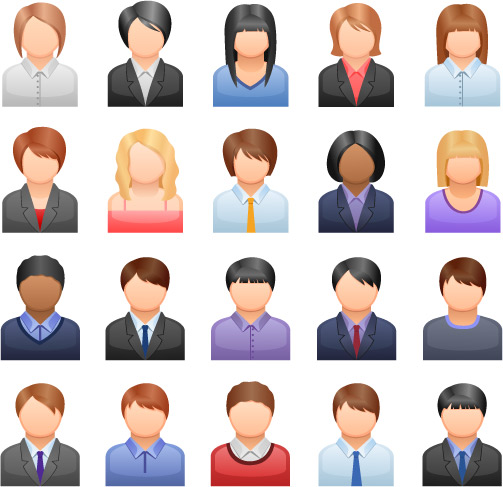 More sociable
Aggressive
Original (creative)
Popular
Humorous
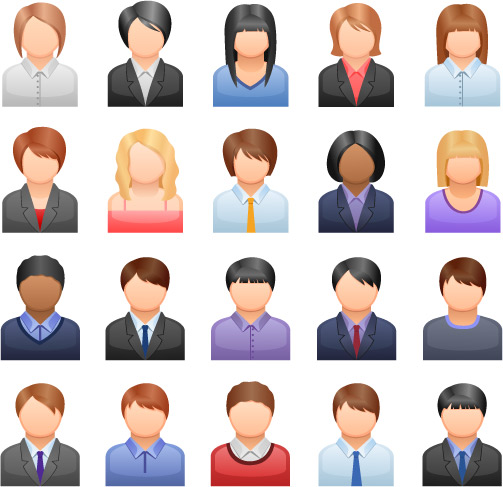 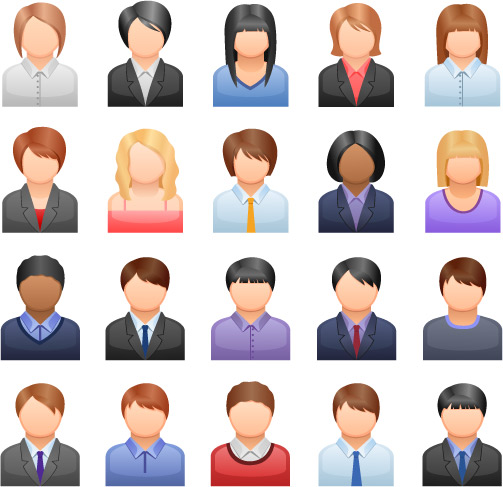 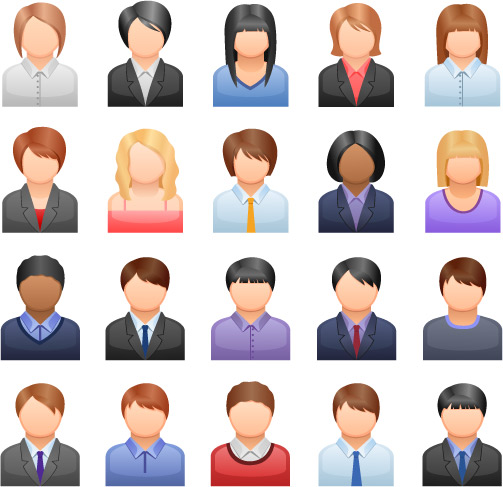 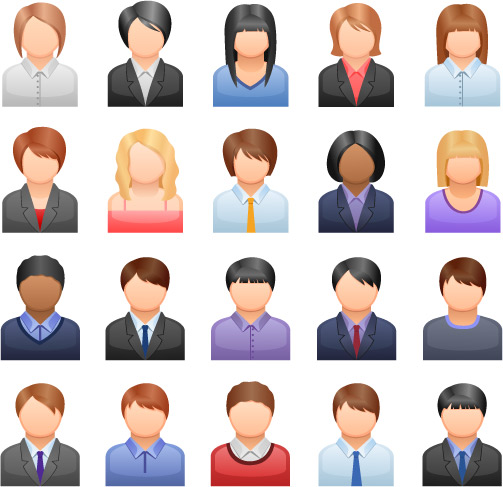 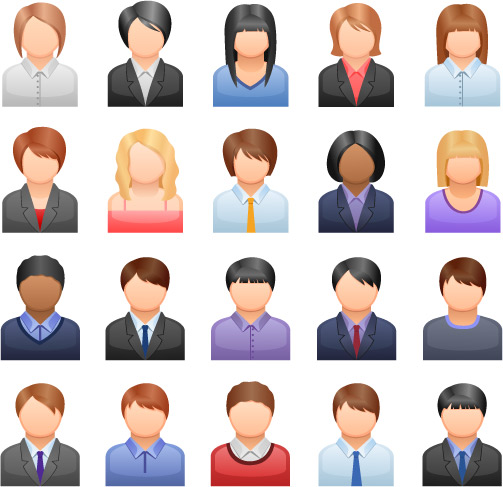 Intelligent and persistent
Alert
Insightful
Responsible and self-confident
Able to take initiative
Effective leadership often relies upon certain traits held by the leader. Overall, individuals within leadership roles tend to differ from group members in several important ways. These leadership traits are important, but it should be noted that individuals do not become leaders solely because they possess certain traits. More accurately, the traits a leader possesses need to be relevant to the situation in which the leader is performing. So leadership effectiveness is based upon the working relationship between the leader and other group members
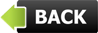 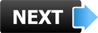 Case Study 1: Choosing a new director for R&D
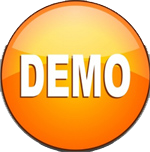 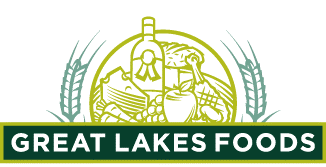 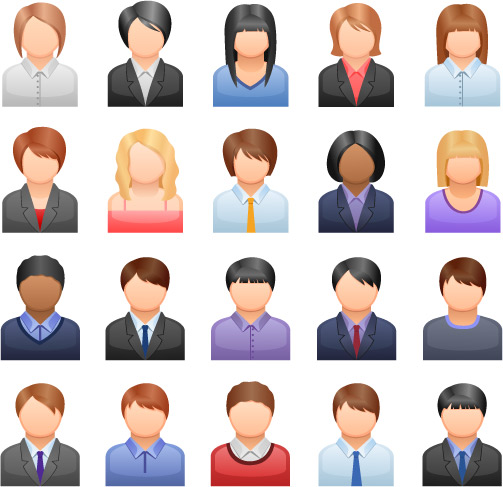 Sandra
Sandra Coke is vice president for research and development at Great Lakes Foods (GLF), a large snack food company that has approximately 1,000 employees. As a result of a recent reorganization, Sandra must choose the new director of research
The director will report directly to Sandra and will be responsible for developing and testing new products. The research division of GLF employs about 200 people
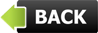 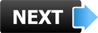 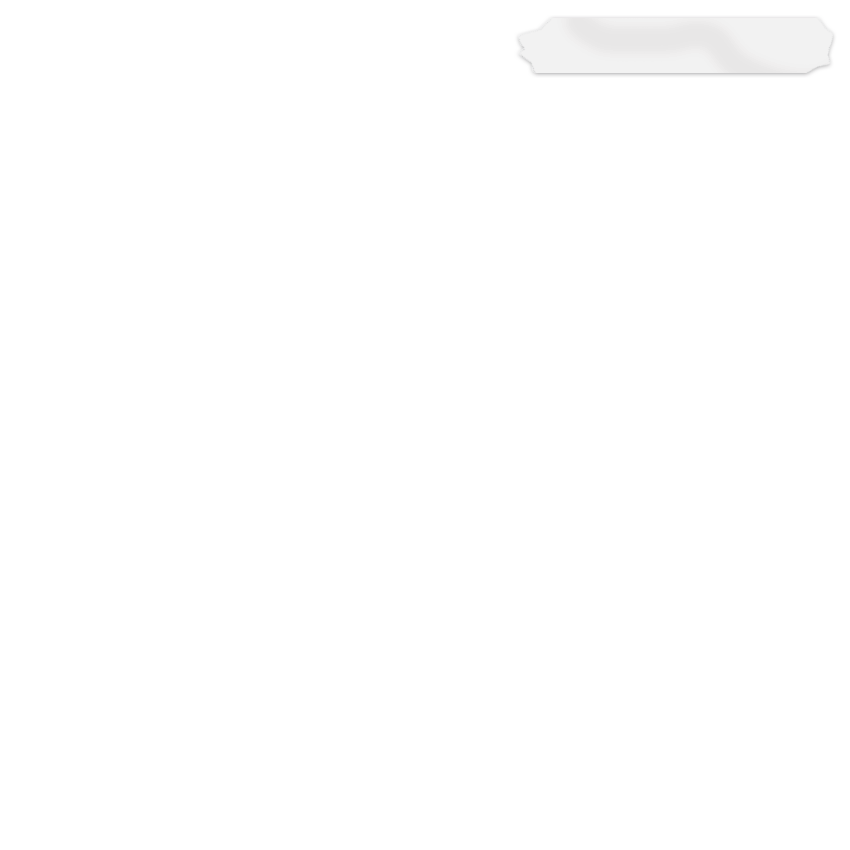 Learn Management the Easy Way with the Help of Downloadable Power-point Presentations - Learn at Your Own Pace.
Just Download the Presentation and Run the Slide-Show.
This is a DEMO Course On – Trait Theory of Leadership. The Complete Course Consists of 59 Slides.
Click here to Register Now & Download Your Set of 6 Free Powerpoint Presentations with total of more than 1,000 Slides.75 Courses Added So far with more than 15,000 Slides + New Courses Added Every Week. – Click here to Go to All Courses
ManagementStudyGuide.com
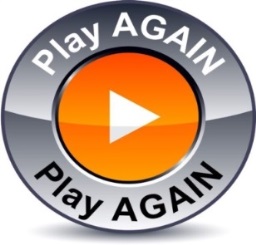 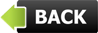